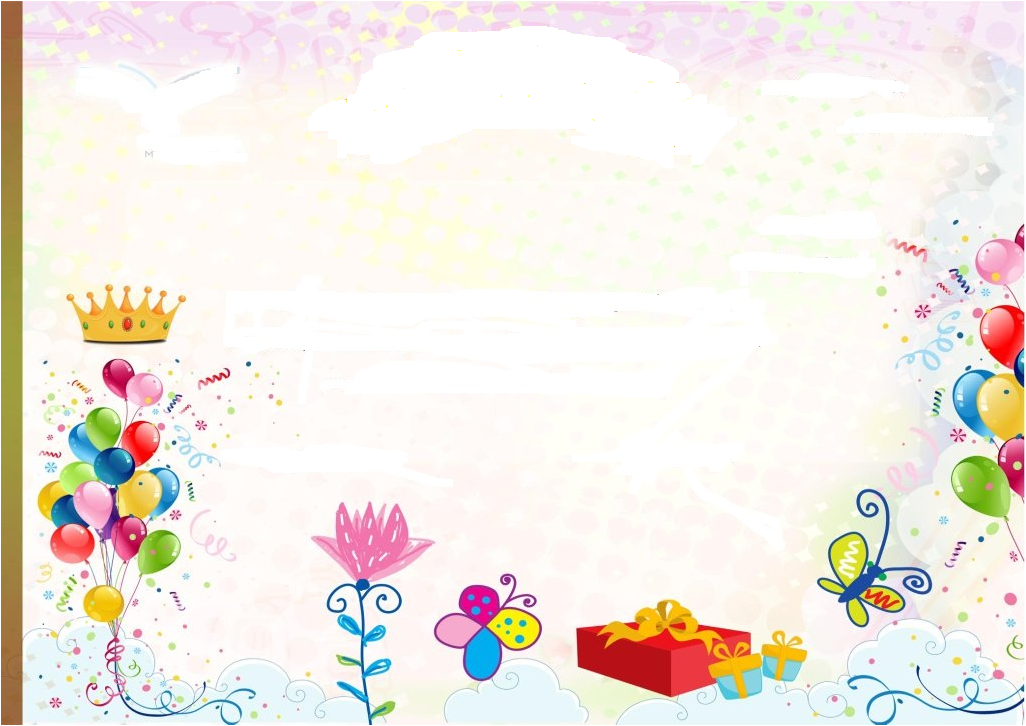 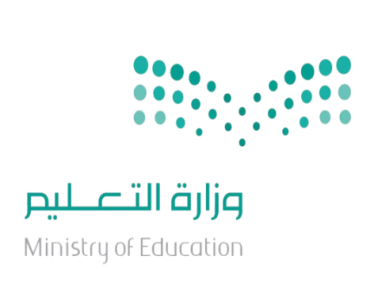 المملكة العربية السعودية
وزارة التعليم 
 الإدارة العامة للتعليم بمنطقة( ....) 
مكتب التعليم ................
المدرسة الابتدائية ............
شهادة تفوق وتميز
كلنا للوطن
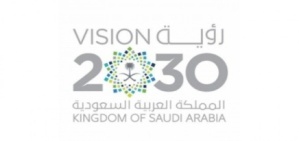 جميل أن يضع الإنسان هدفًا في حياته ...
و الأجمل أن يثمر هذا الهدف عن طموح يساوي طموحك.
تـتـقدم معلمة الصف الثاني بالمدرسة الابتدائية ....................................... 
بالشكر والثناء العطر وخالص التهاني.
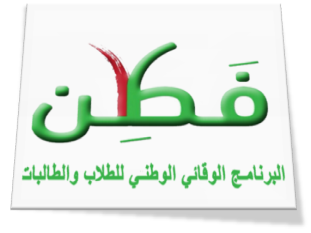 للطالبة : ................................. بالصف الثاني الابتدائي
لتفوقها الدراسي وتميزها و انضباطها  طوال العام الدراسي كما تتقدم بالشكر لأسرة الطالبة على الاهتمام وحسن المتابعة مما كان له الأثر الواضح لنجاحها وتميزها
سائلين الله لها التوفيق ودوام النجاح ...
معلمتك الفخورة بتحصيلك الدراسي:
 ..............................
قائدة المدرسة :
 ..............................
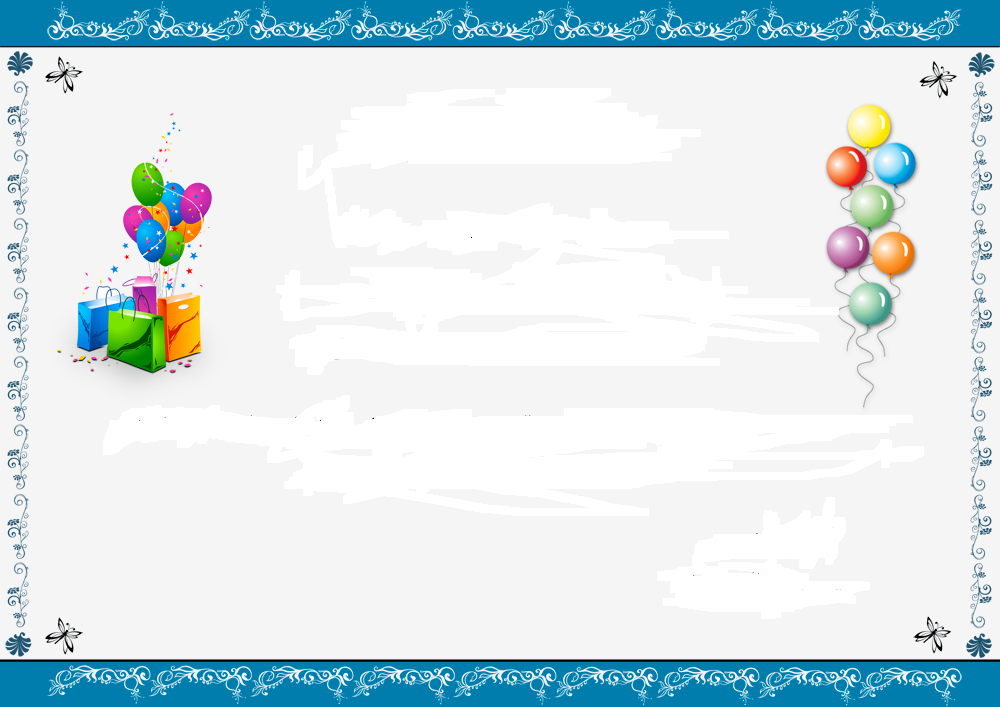 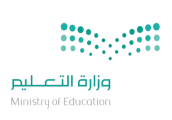 المملكة العربية السعودية
وزارة التعليم 
 الإدارة العامة للتعليم بمنطقة( ....) 
مكتب التعليم ................
المدرسة الابتدائية ............
شـهـادة  شكر وتقدير
تلميذتنا المبدعة: ..............
    بالصف : ...............
مدرستنا تزداد رونقاءً وضياءً عندما تبرز 
من بينها نجمة لامعة تضيء لغـيـرها دروب التميز والعطاء .
فيسرنا أن نبارك لك جهدك الـمثـمـر وتـميـزك الـرائـع .
      ونـهـنـئـك بـتـفـوقـك خلال الفصل الدراسي الثاني
للعام 1437-1438هـ  
             كما أنني أشكر أسرة الطالبة على تعاونهم البناء
 والذي ظهر جليًّا في مستوى الطالبة الرائع  .
,, وفـقـها الله وزادها عـلـمًـا ونجاحًــا,,,
----------------------------------------------------------------
       معلمتك الفخورة بك : ............   قائدة المدرسة :.............
كلنا للوطن
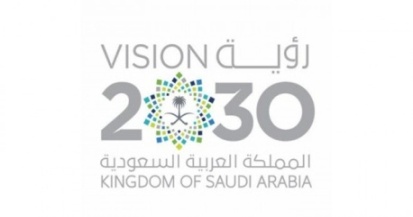 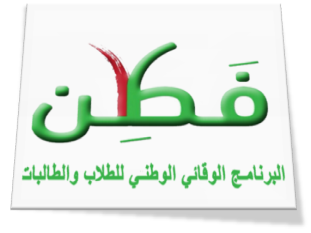